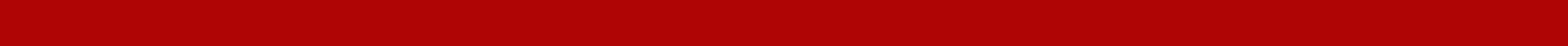 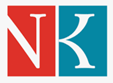 Regionální funkce:ORGANIZACE A ŘÍZENÍ KOMUNITNÍCH KNIHOVEN…
Slezská univerzita
PhDr. Marie Šedá
Metodik.knihovna@gmail.com 
Opava 2022
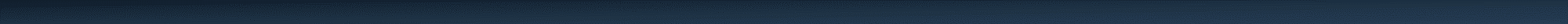 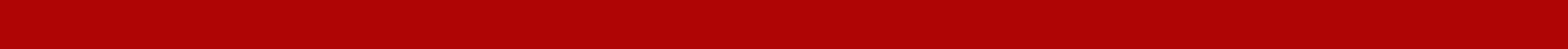 Pár otázek a okruhů
2.2.4 - legislativa
2.2.5 – financování knihoven
2.2.6 – spolupráce knihoven
2.2.7 - legislativa
2.2.8 – RF, model, hodnocení, soutěže
2.2.9 – trendy
2.2.10 – knihovník
22.03.2022
2
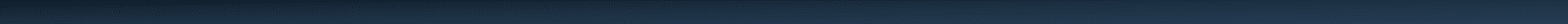 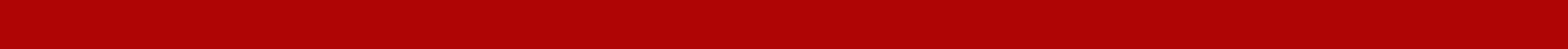 2.2.4
Knihovnická legislativa, základní dokumenty v komunitních knihovnách. Systémové sledování kvality a výkonu komunitních knihoven. Knihovní řád.
22.03.2022
5. ročník
3
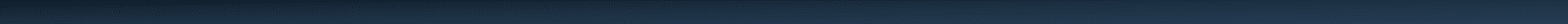 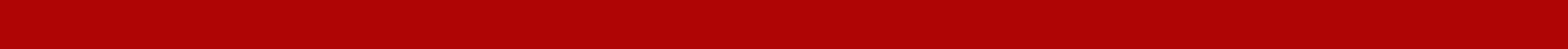 Knihovnická legislativa
Knihovní zákon 
již třetí v pořadí (1919, 1953, 2001 – platný od 1.1.2002)
257/2001 Sb. - zákon o knihovnách a podmínkách provozování veřejných knihovnických a informačních služeb
Standardy pro knihovny
Vydává Ministerstvo kultury ČR ve spolupráci s Knihovnickým institutem Národní knihovny ČR, podle vývoje oboru jsou tyto METODICKÉ POKYNY aktualizovány
Metodické pokyny jsou vydávány i ve zkrácených verzích (barevné, doplněné fotografiemi a grafy), jsou předávány zřizovatelům/provozovatelům obcí a mají zkrácené názvy
Standard pro dobrou knihovnu
Standard pro dobrý knihovní fond
Služby knihoven knihovnám
Jak na prostory knihoven
Knihovna v obci – prioritně pro obce
22.03.2022
4
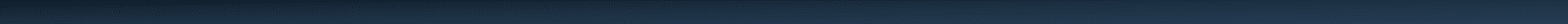 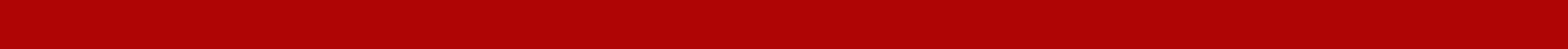 Standard pro dobrou knihovnu
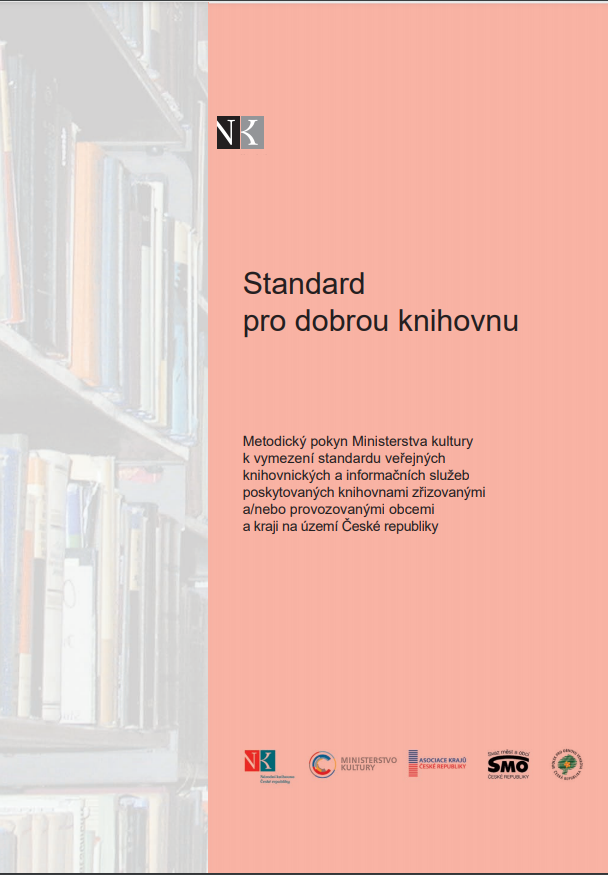 Poradí, jak by měla být knihovna otevřena,
kolik peněz by měla mít na nákup knihovního fondu,
kde by knihovna měla být (v centru obce),
kolik m2 plochy potřebuje,
kolik studijních míst by ideálně měla mít,
říká, že v knihovně musí být připojení k internetu,
že knihovna má mít své webové stránky a katalog knihovny na internetu,
doporučuje, aby se knihovníci celoživotně vzdělávali 
a zjišťovali, jestli jsou občané s prací knihovny spokojeni.
22.03.2022
5
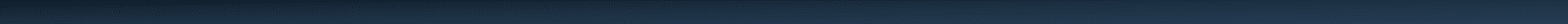 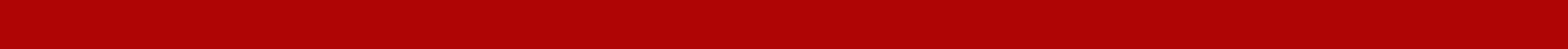 Standard pro výkon RF
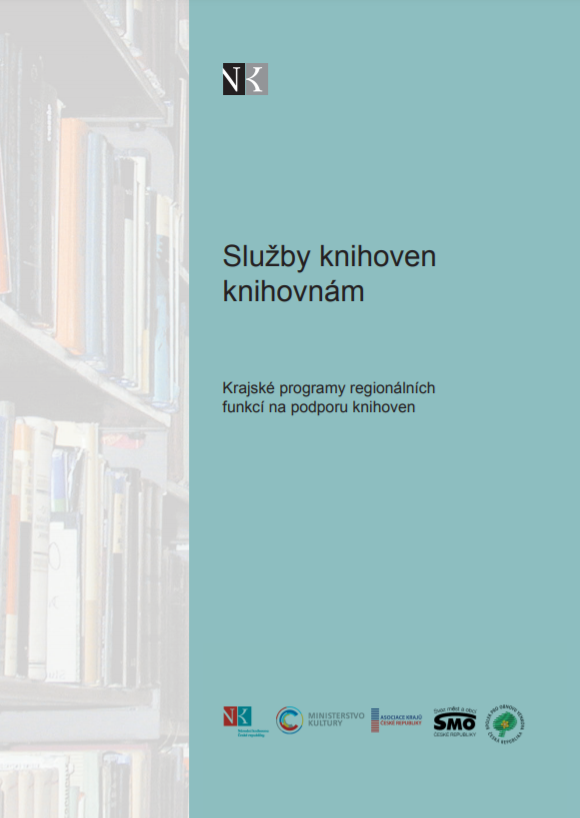 Zabývá se celostátní dotačním programem 
Regionální funkce knihoven.
Určuje povinnosti i práva malé (obsluhované) knihovny, knihovny pověřené a knihovny krajské. Nezapomíná na 
povinnosti zřizovatele.
Specifikuje, jaké služby může malá knihovna dostávat:
poradenství, konzultace, metodiku,
pomoc při statistice,
vzdělávání knihovníků, semináře a porady,
výměnné fondy, a to i z prostředků obce,
pomoc při přípravě kulturních, komunitních a vzdělávacích programů,
servis automatizovaného knihovního systému.
22.03.2022
6
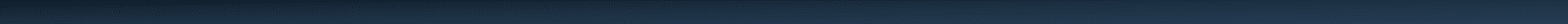 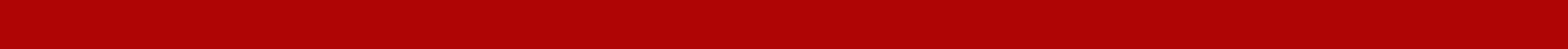 Standard pro dobrý knihovní fond
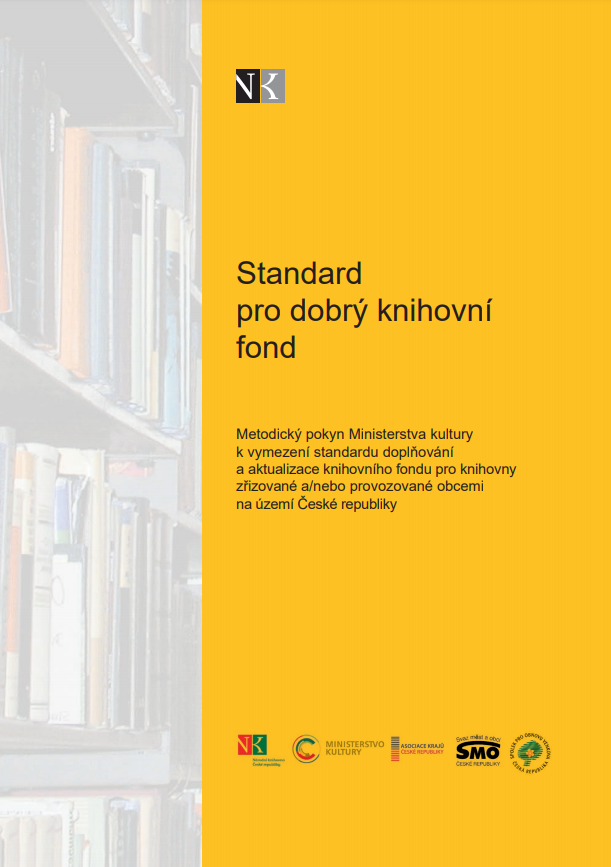 Zabývá se budováním knihovního fondu - výběrem a nákupem knih, časopisů a dalších dokumentů.
Radí, jak vybírat vhodné knihy tak, aby knihovna sloužila všem rovnoměrně.
Pomůže nastavit a naplánovat optimální výši financí na nákup dokumentů.
Připomíná, jaké funkce knihovna má plnit.
Doporučuje, jak spolupracovat s knihovnami v okolí. 
Dává přehled o tom, jaké typy dokumentů je dobré mít v knihovně.
Nezapomíná na vyřazování knih zastaralých, opotřebovaných 
a nevyužívaných.
Naučí, jak provádět pravidelnou revizi knihovního fondu.
Navazuje na předchozí standardy.
22.03.2022
7
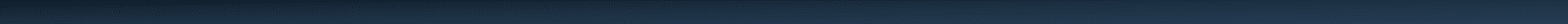 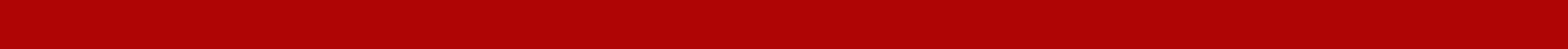 Standard pro postupy rekonstrukce knihoven
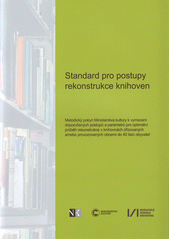 Vychází z dotazníkového šetření o stavu knihoven v České republice.
Připomíná soudobé funkce veřejné knihovny, upozorňuje na aktuální změny 
a na potřeby obyvatel v místě.
Seznamuje nás s pojmem komunitní knihovna a jejími úkoly.
Připomíná, že knihovny jsou místy celoživotního vzdělávání a jako takové jsou podporovány dotacemi Ministerstva kultury ČR, VISK, Knihovna 21. století, Česká knihovna
Říká, jaké jsou stavební a architektonické zásady dobrého prostoru, který respektuje poskytované služby.
Nezapomíná na bezbariérovost jak prostoru, tak i služeb.
Nabízí řadu příkladů dobré praxe, a to podle velikosti knihovny.
Věnuje se také kapitole rekonstrukce knihoven a úloze expertů.
Představuje Metodické centrum pro výstavbu a rekonstrukci knihoven
22.03.2022
8
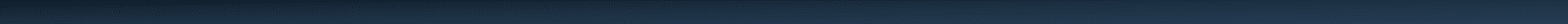 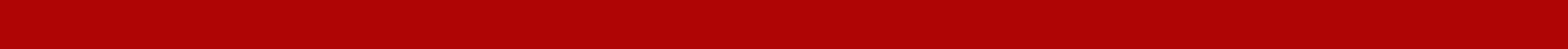 Knihovna v obci
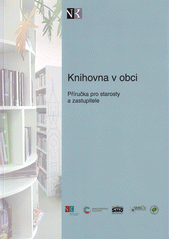 Jde o jedinečnou příručku věnovanou práci obce v oblasti služeb knihovny.
Je věnována starostům a zastupitelům knihoven.
Vysvětluje místo veřejné knihovny v životě obce, proměny knihoven – jejich tradičního (zastaralého) chápání v moderní prostory.
Upozorňuje na potřeby obyvatel, dětí i všech dalších věkových skupin. Seznamuje s celostátními i lokálními aktivitami knihoven.
Věnuje se osobnosti knihovníka, vysvětluje pracovní činnosti, které musí zvládat.
Připomíná architektonické a obecné stavební zásady a také práci designéra knihovny.
Seznamuje starosty s dotačními programy pro knihovny.
Upozorňuje na zapojení knihoven do celostátních soutěží a na spolupráci s partnery knihoven a obcí.
Poradí, kde hledat další informace.
22.03.2022
9
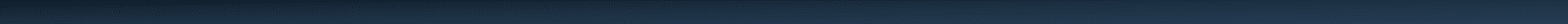 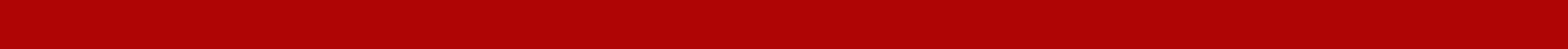 Koncepce rozvoje knihoven
Koncepce rozvoje knihoven v ČR na léta 2021–2027 s výhledem do roku 2030
Koncepce obsahuje 3 pilíře (3 priority)
Knihovny jako pilíře demokracie a přirozená centra komunit
Knihovny jako vzdělávací a vzdělanost podporující instituce
Knihovny jako správci kulturního a znalostního bohatství
Příprava vlastní koncepce knihovny, vlastní představy budoucnosti své knihovny
Vládní materiál – možnost odkazovat na priority
Společné povědomí o trendech a prioritách
Abychom si rozuměli - vymezení prostoru pro spolupráci 
Kam směřujeme, stanovení základních směrů rozvoje, upozorňuje na to, co je důležité
jaké máme příležitosti a také čeho se máme obávat
Dotační programy – financování a priority
22.03.2022
10
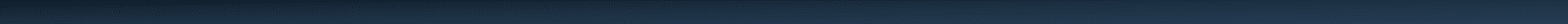 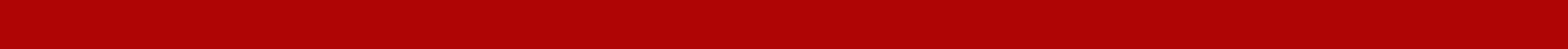 Další zákony, které musí knihovny dodržovat
Občanský zákoník
Výpůjčky knih a dalších dokumentů, dotýká se části o výpůjčce
Autorský zákon
Zákon č.121/2000 Sb., hledá rovnováhu mezi právy autorů a právy uživatelů na přístup k informacím a vzdělávání
Knihovna zpřístupňuje autorská díla 
Zákon o neperiodických publikacích
Zákon č. 37/1995 Sb., 
Zákon č. 46/2000 Sb., 
o právech a povinnostech při vydávání periodického tisku a o změně některých dalších zákonů (tiskový zákon)
Zákon č. 101/2000 Sb., o ochraně osobních údajů a o změně některých zákonů 
upravuje práva a povinnosti při zpracování osobních údajů, knihovny jsou ve smyslu tohoto zákona správci osobních údajů a musí se tímto zákonem řídit
Zákon o svobodném přístupu k informacím
Zákon o státní statistické službě – 89/1995 Sb.
Povinnost knihovny sledovat a odevzdávat data – statistiku knihoven
22.03.2022
11
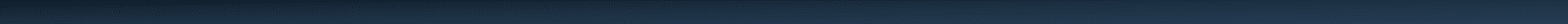 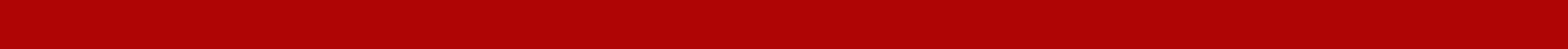 Kvalita a výkon knihoven
Výkon knihoven je dlouhodobě sledován na základě zákona o státní statistické službě – tj. zákon 89/1995 Sb.
Z něj vychází i další sledování výkonu a kvality knihovnických služeb
Benchmarking knihoven
Dobrovolnost zapojení knihoven, porovnávání výkonu knihoven s podobnými parametry (velikost obsluhované populace, podmínek pro výkon…), uzavřená databáze přístupná jen pro přihlášené knihovny, účast v projektu je bezplatná
Standardy pro dobrou knihovnu – jejich hodnocení
Provádějí krajské knihovny a Národní knihovna ČR na základě informací z knihoven
Sledování výkonů v rámci Regionálních funkcí knihoven (dílčí statistiky)
ROI – metoda návratnosti investic – projekt MěK Praha
provádějí jen knihovny, které mají zájem propočítat si návratnost investic do činnosti knihovny
22.03.2022
12
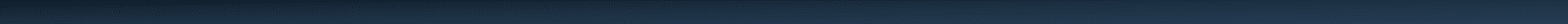 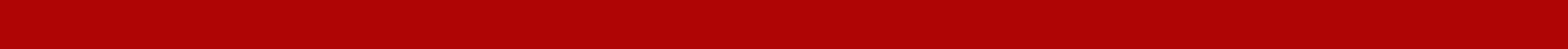 Knihovní řád
základní pravidla využívání knihovního fondu dané knihovny
okruh uživatelů
rozsah výpůjček, výpůjční lhůty, sankce
ceník služeb
kdo povoluje výjimky
uplatnění nařízení GDPR
obsahuje práva a povinnosti knihovny i uživatele
s obsahem KŘ musí být seznámen každý uživatel, který se stává čtenářem knihovny
Podpisem na přihlášce potvrdí, že obsah KŘ zná a souhlasí s nimi
KŘ má každá knihovna – povinnost ze zákona 
(někdy se hovoří o „výpůjčním řádu“ – u malých knihoven)
22.03.2022
13
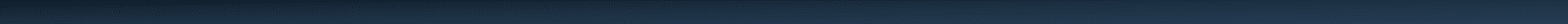 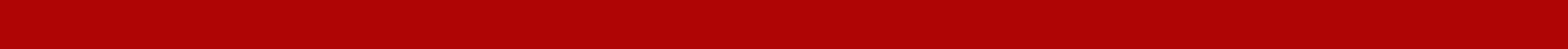 2.2.5
Financování knihoven. Rozpočet veřejných knihoven – metodika tvorby.
Grantová politika, grantování jako proces. Grantová politika pro oblast kultury.
Problematika komunitních projektů – proces projektování a realizace.
22.03.2022
5. ročník
14
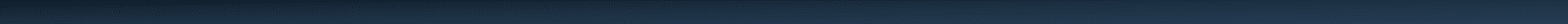 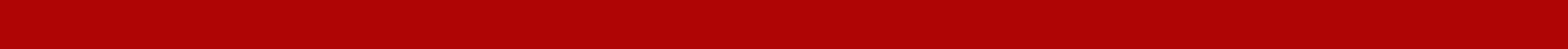 Financování knihoven
Knihovny patří do oblasti neziskových organizací – nevytvářejí zisk, jejich financování je plně závislé na financích svého zřizovatele.
Zřizovatel knihovny
Ministerstvo kultury (např. MZK, NK ČR, Macanova knihovna)
Kraje – krajské knihovny (každé krajské město má svou krajskou vědeckou knihovnu)
obce – městské a místní knihovny
MŠMT – např. Národní technická knihovna …
Dalším zdrojem jsou příjmy z vlastní činnosti
zápisné čtenářů, kopírovací služby…
22.03.2022
15
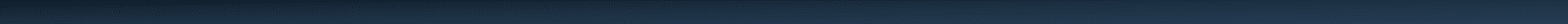 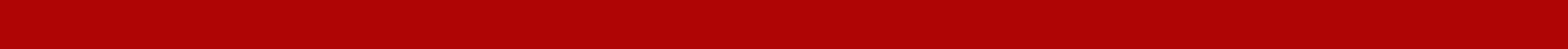 Tvorba rozpočtu
Knihovna jako příspěvková organizace ÚSC je povinna dle zákona č. 250/2000 Sb. sestavovat rozpočet a střednědobý výhled rozpočtu (dále jen SVR).
Vedení knihovny má zajišťovat, aby tyto prostředky byly využívány účelně a v souladu se schválenými prioritami knihovny a aby knihovní fondy a služby byly udržovány dostupné se zřetelem k co největšímu přínosu pro uživatele.
SVR je plán výnosů a nákladů na nejméně dva roky následující po roce, na který je sestavován rozpočet. Obsahuje předpokládané náklady a výnosy v jednotlivých letech.
Sestavení rozpočtu probíhá v těsné spolupráci ředitele (vedoucího) a ekonoma s přihlédnutím k úkolům knihovny na další období. Po sestavení jej knihovna předloží zřizovateli ke schválení.
22.03.2022
16
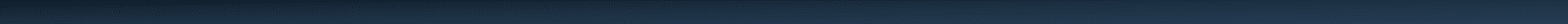 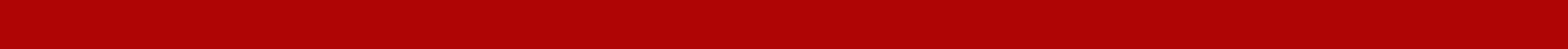 Zveřejnění rozpočtu
Knihovna má zákonnou povinnost zveřejnit návrh rozpočtu na svých internetových stránkách, na internetových stránkách svého zřizovatele, nebo způsobem v místě obvyklým nejméně 15 dnů přede dnem zahájení jeho projednávání zřizovatelem. Zveřejnění musí trvat až do schválení rozpočtu.
Zřizovatel poskytuje příspěvek na provoz své knihovně, příspěvkové organizaci, zpravidla v návaznosti na její výkony nebo jiná kritéria jejích potřeb.
https://prirucky.ipk.nkp.cz/rizeni/ekonomicke_rizeni
22.03.2022
17
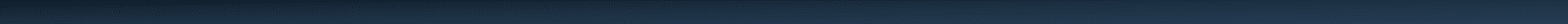 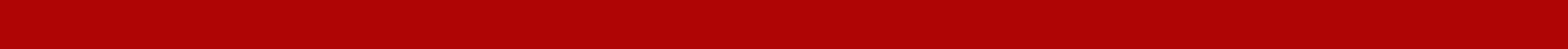 Grantová politika kultury
Web Ministerstva kultury každoročně zveřejňuje aktuality k dotačním programům - https://www.mkcr.cz/dotacni-programy-237.html
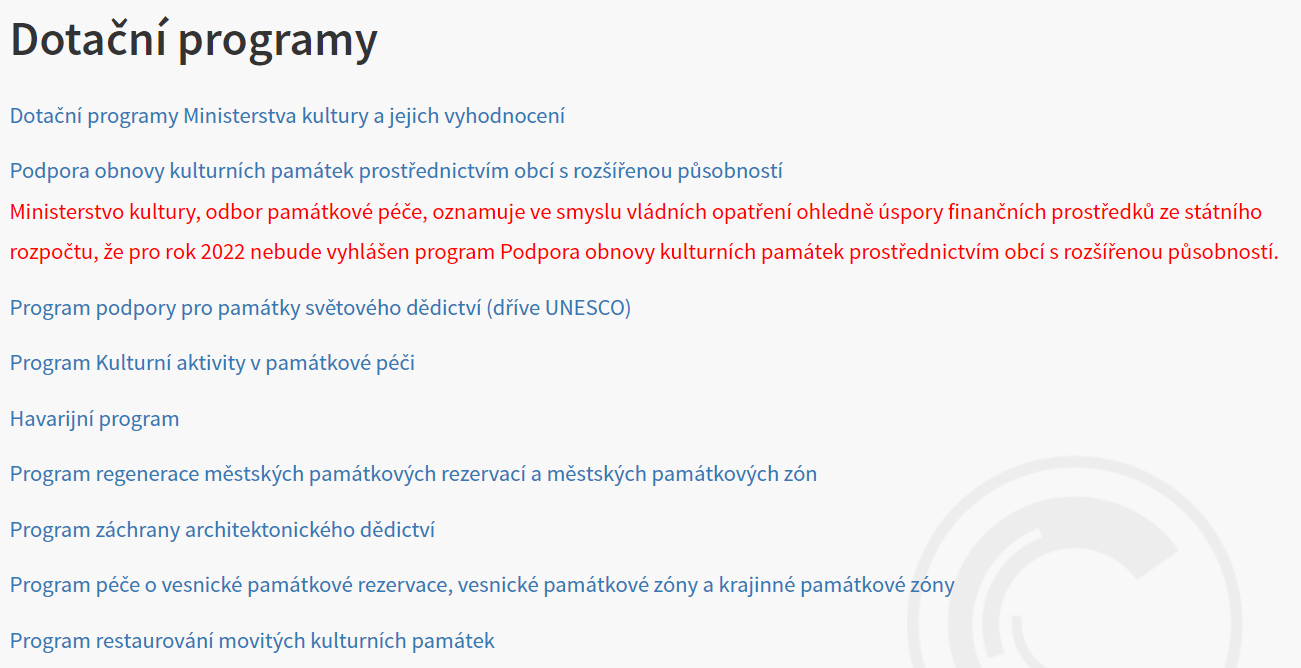 22.03.2022
18
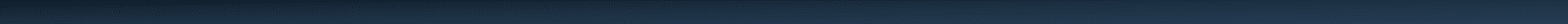 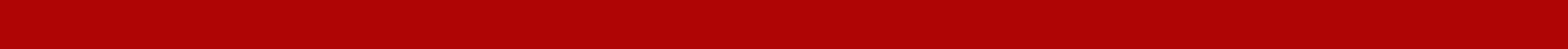 Grantová politika knihoven
Web Ministerstva kultury každoročně zveřejňuje aktuality k dotačním programům knihoven - https://www.mkcr.cz/oblast-knihoven-532.html
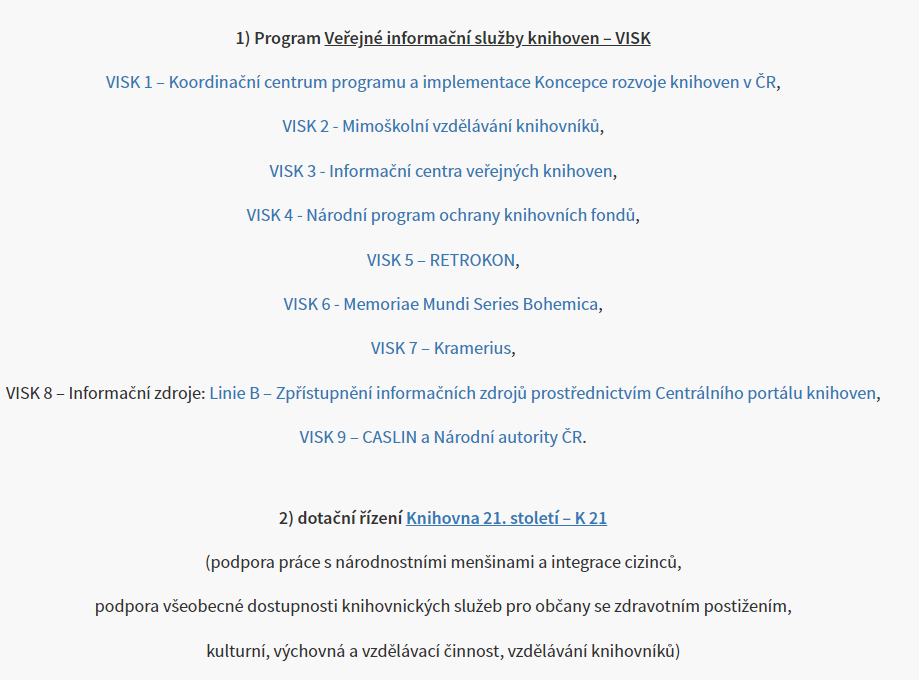 22.03.2022
19
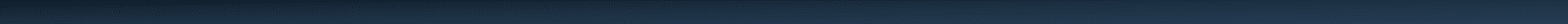 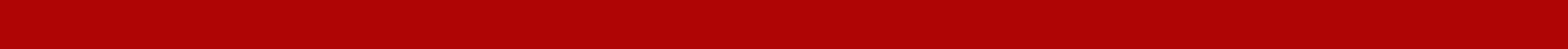 Další dotační programy podpory knihoven
Knihovnický institut NK ČR - https://ipk.nkp.cz/homepage-ipk
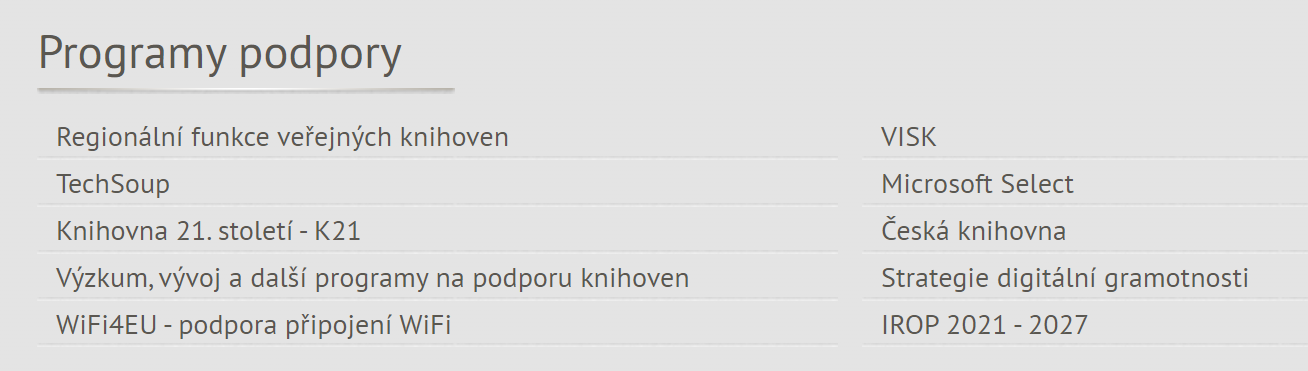 22.03.2022
20
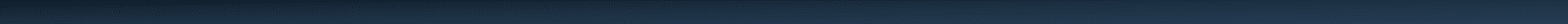 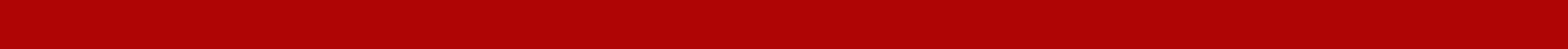 Proces projektování a realizace projektů u komunitních projektů
22.03.2022
21
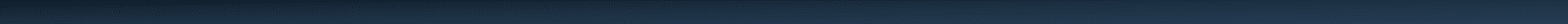 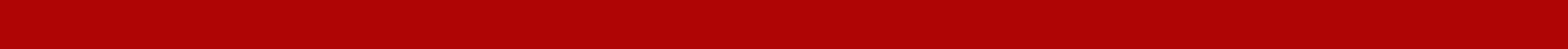 2.2.6
Spolupráce knihoven v historickém kontextu. Kooperace komunitních knihoven, knihovnické a informační spolky u nás a ve světě. Významné mezinárodní organizace a služby pro knihovnický a  informační sektor.
22.03.2022
5. ročník
22
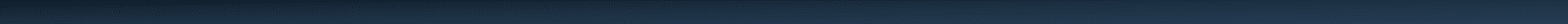 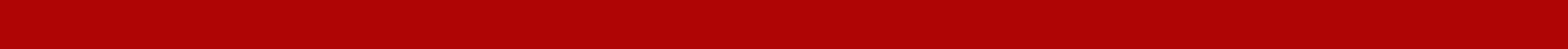 Spolupráce knihoven v historickém kontextu
Vychází z knihovnických/knihovních zákonů od roku 1919 (1. KZ)
V článku 17 (k § 3 knihovnického zákona) se veřejným knihovnám obecným nařizuje: „Dozírat na knihovny v ústavech obecních, sirotčincích, vyučovacích ústavech, útulcích, chudobincích, chorobincích, nemocnicích, strážnicích policejních a hasičských a jiných. Tyto knihovny, (až na nemocniční), zásobují se četbou pomocí knihovny veřejné. Veřejné knihovny mohou půjčovati těmto ústavům kolekce knih…“ 
XII. kapitola Prováděcího nařízení. 
Zde můžeme vysledovat zárodky regionálních funkcí knihoven; tato kapitola určitým způsobem rozšiřuje působnost zákona o povinnost zřizování ústředních knihoven v krajích (župách). Hlavním úkolem ústředních knihoven je zapůjčování kolekcí četby obecním knihovnám v kraji (župě) formou tzv. přenosných knihoven na dobu dvou měsíců. Knihovník ústřední knihovny má být zároveň odborným rádcem obecním knihovnám. 
Byla řešena i otázka sběru statistických dat či dozoru nad nově vznikajícími knihovnami. 
Odpovědnost byla přidělována podle typu knihoven.
22.03.2022
23
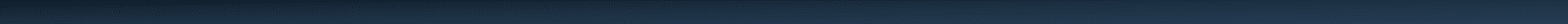 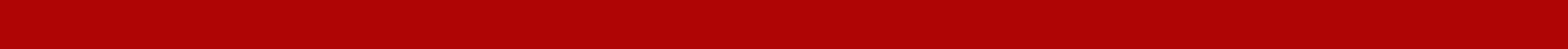 Dozor nad knihovnami
Podle velikosti obce
Obce do 2000 obyvatel
Dozorovali ji okrskoví dozorci
Kontrolovali činnost knihoven a dodržování předpisů
Obec nad 2000 obyvatel
Knihovna „vyšší kvality“
Dozoroval ji státní instruktor
Šířil novinky o oboru
Shromažďoval statistická data
22.03.2022
24
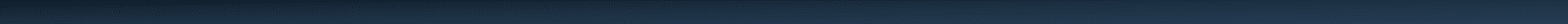 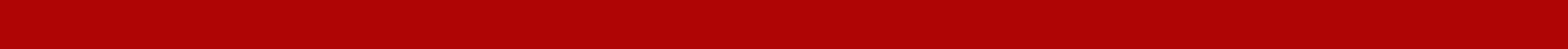 2. knihovnický zákon (53/1959 Sb.)
Společenské zvýraznění významu knihoven a vzájemné funkční propojení všech typů knihoven do jednotné soustavy knihoven,
každému občanu bylo umožněno vypůjčit si potřebnou knihu z kterékoli veřejně přístupné knihovny jednotné soustavy,
zřízení Státní knihovny ČSR umístěné na vrcholu hierarchie,
vzájemnou spolupráci knihoven,
odborné vzdělávání knihovníků,
vznik Ústřední knihovnické rady.
22.03.2022
25
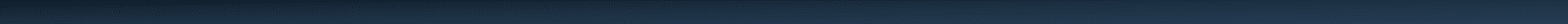 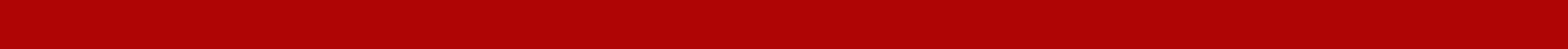 Spolupráce knihoven probíhala
na vertikální i na horizontální úrovni
knihovny v síti postavené na stejné hierarchické úrovni navzájem spolupracovaly
Krajské a okresní knihovny byly ze zákona středisky metodické pomoci pro všechny níže postavené knihovny ve své síti. 
Každá síť měla svou ústřední knihovnu, která byla touto funkcí pověřena.
Meziknihovní výpůjční služba
22.03.2022
26
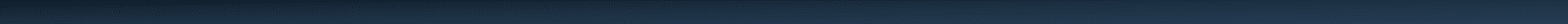 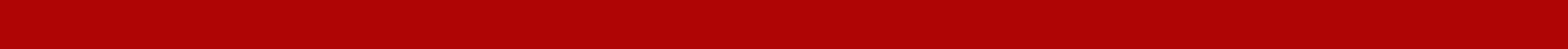 Střediskový systém
Středisková knihovna
Metodická i odborná pomoc menším (neprofesionálním) knihovnám
Sdružené prostředky z obcí – vytváření „střediskového fondu“
Výměnný (cirkulační) fond
Okresní měřítko, krajské měřítko
Širší spolupráce
Okresní knihovny jako ústřední, řídicí činnost knihoven v okrese
Na krajské úrovni byla ústřední knihovnou státní vědecká knihovna
22.03.2022
27
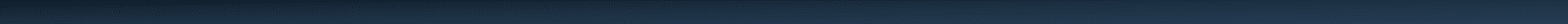 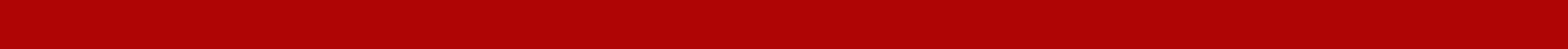 Výhody střediskových systémů
efektivnější využití finančních prostředků
odstranění duplicity některých odborných prací 
vyšší odbornost knihovnické práce 
dostupnost kvalitních služeb a literatury i pro uživatele malých knihoven
22.03.2022
28
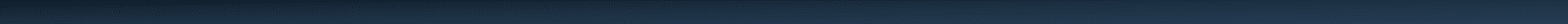 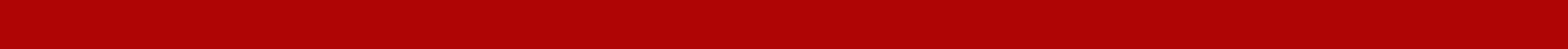 3. knihovní zákon – 257/2001 Sb.
Vznik „regionálních funkcí“ – uzákoněn v KZ
„Regionální funkce - funkce zpravidla univerzální knihovny zaměřené na vymezený region. Jsou jimi zejména činnosti koordinační, poradenské a konzultační, meziknihovní služby, vzdělávací aktivity, shromažďování, zpracovávání, uchovávání a zpřístupňování dokumentů a informací o daném regionu.“
22.03.2022
29
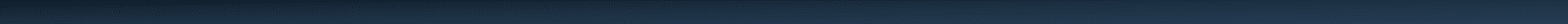 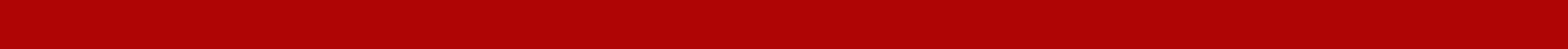 Základní cíle
1.	Účelná dělba práce a koordinace odborných činností
2.	Efektivní využití veřejných finančních prostředků
3.	Garance průběžné aktualizace knihovního fondu veřejných knihoven (VK) v regionu
4.	Udržení odborného standardu služeb v knihovnách regionu 
5.	Garance kvalifikačního růstu pracovníků knihoven (celoživotní vzdělávání)
6.	Zajištění kvality a kontinuity knihovních a informačních služeb (KIS) v návaznosti na 	informační potřeby uživatelů
7.	Zajištění dostupnosti KIS ve všech místech republiky 
8.	Vyrovnání rozdílů v poskytování informačních a knihovních služeb obyvatelům měst 	a malých obcí
9.	Odstranění nežádoucích diferencí v úrovni poskytování KIS mezi jednotlivými 	regiony a kraji
22.03.2022
30
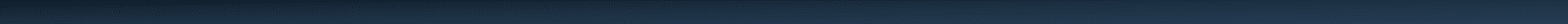 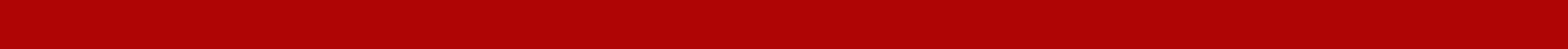 Standard pro výkon RF
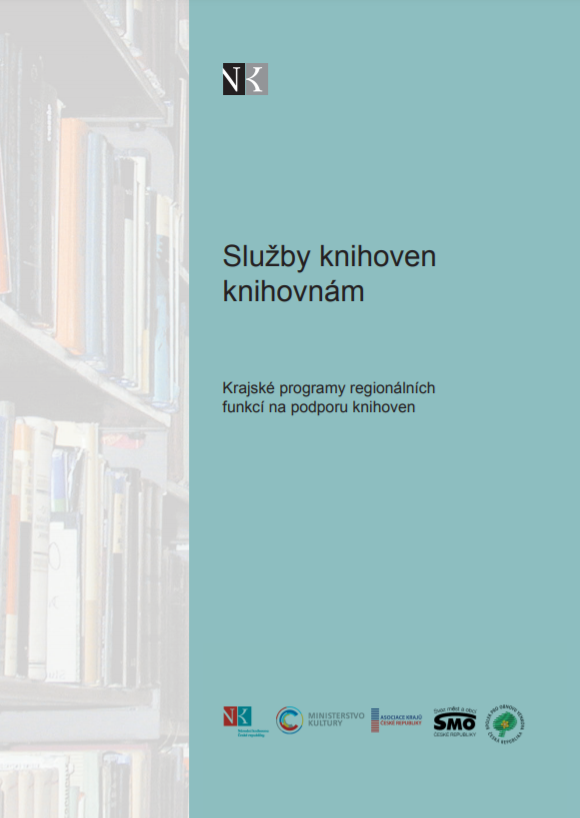 Zabývá se celostátní dotačním programem 
Regionální funkce knihoven.
Určuje povinnosti i práva malé (obsluhované) knihovny, knihovny pověřené a knihovny krajské. Nezapomíná na 
povinnosti zřizovatele.
Specifikuje, jaké služby může malá knihovna dostávat:
poradenství, konzultace, metodiku,
pomoc při statistice,
vzdělávání knihovníků, semináře a porady,
výměnné fondy, a to i z prostředků obce,
pomoc při přípravě kulturních, komunitních a vzdělávacích programů,
servis automatizovaného knihovního systému.
22.03.2022
31
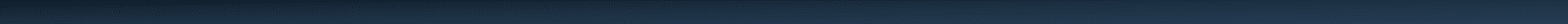 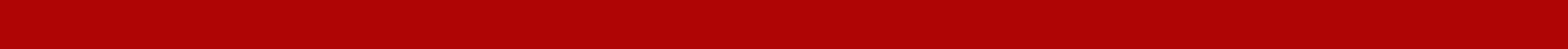 Regionální funkce od roku 2005 do současnosti
Novelou zákona o rozpočtovém určení daní přešla odpovědnost za jejich výkon a financování od roku 2005 na kraje. 
Od roku 2005 se kompetence k výkonu regionálních funkcí přesunuly z Ministerstva kultury na jednotlivé kraje a jejich rozpočty (celkem 14 krajů). 
Pravidla poskytování regionálních funkcí jsou definována v Metodickém pokynu MK k zajištění výkonu regionálních funkcí a jejich koordinaci na území ČR, který byl postupně novelizován v letech 2014 a 2019. 
Metodický pokyn vydalo Ministerstvo kultury (ve spolupráci s Knihovnickým institutem Národní knihovny) v návaznosti na knihovní zákon. Jeho účelem je přispět ke sjednocení postupu při výkonu regionálních funkcí knihoven a vytvoření příznivých podmínek pro poskytování podpůrných služeb základním knihovnám.
První rok financování prostřednictvím krajů byl poznamenán snížením celkové částky převedené od státu, respektive od MK na 127,2 mil. Kč. V následujících letech postupné snižování pokračovalo až na částku 108 mil. Kč v roce 2014 (tj. snížení o 25,5 mil. Kč). Od roku 2015 dochází k obratu a krajská dotace se postupně narovnává.
22.03.2022
32
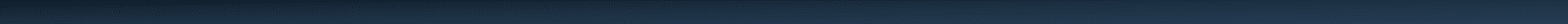 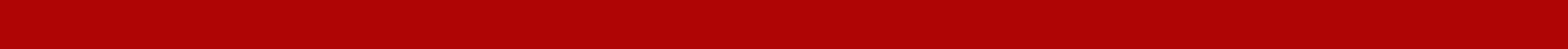 Finanční zabezpečení výkonu RF
Základním kritériem pro přerozdělování dotace na jednotlivé kraje bylo zohledňování počtu obsluhované populace  a počtu základních knihoven na území kraje. Jelikož cílem Programu podpory výkonu RF byla podpora hlavně malých knihoven, bylo nutné předejít zkreslení, ke kterému by došlo při započtení počtu obsluhované populace v krajských městech a v hlavním městě Praze. 
Každému kraji tak byla přidělena dotace, která byla vypočítána podle následujícího vzorce:
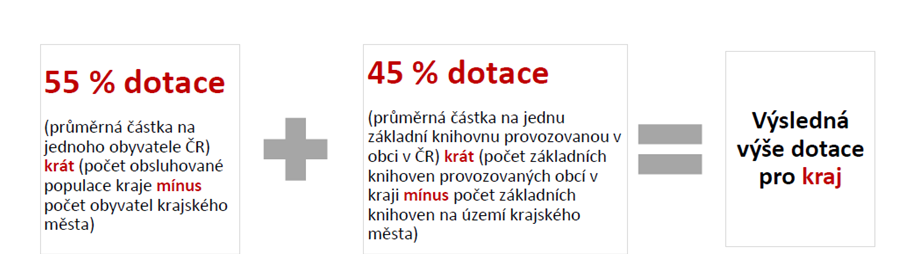 22.03.2022
33
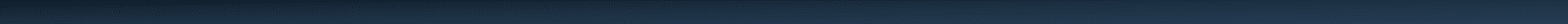 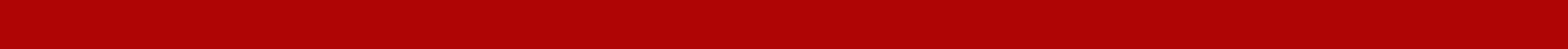 Rozdělení činností v rámci výkonu RF
22.03.2022
34
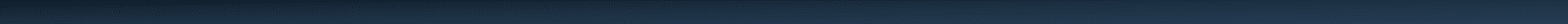 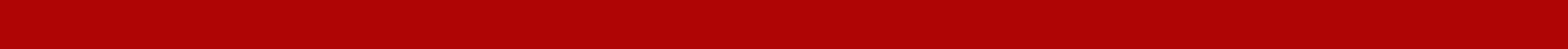 Fungování RF
Fungování regionálních funkcí knihoven je založeno na myšlence provázané spolupráce knihoven na různých úrovních. 
Národním centrem je Národní knihovna České republiky zastoupená Knihovnickým institutem (dále jen KI NK), který je koordinátorem výkonu regionálních funkcí.
Krajskými centry jsou krajské knihovny. Jejich práce spočívá ve výkonu regionálních funkcí, spolupráci s KI NK, krajskou i místní správou a samosprávou. Jsou metodickými centry pro knihovny pověřené výkonem regionálních funkcí, vydávají metodické materiály, koordinují výkon RF v konkrétním kraji, organizují vzdělávání knihovníků a zpracovávají statistické výsledky knihoven na svém území.
Na lokální úrovni pracují pověřené knihovny, které formou služeb provádějí celou škálu činností, napomáhajících naplňování hlavních cílů STANDARDU.
22.03.2022
35
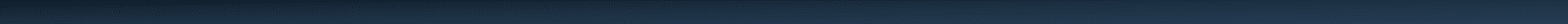 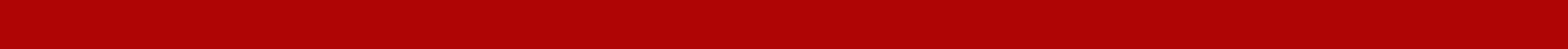 22.03.2022
36
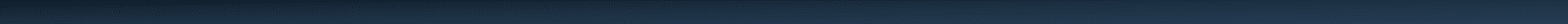 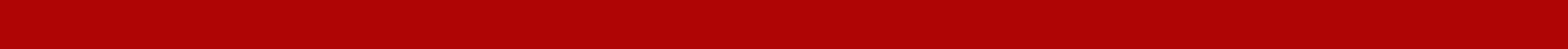 Mezinárodní organizace
https://prirucky.ipk.nkp.cz/rizeni/knihovnicke_organizace_a_instituce 
IFLA
(International Federation of Library Associations and Institutions) je nejvýznamnější celosvětová knihovnická organizace. Byla založena v roce 1927 v Edinburghu. Organizace IFLA je „představitelkou knihovnické profese“. Prezidentkou je paní Barbara Lison (Německo).
Představuje přední mezinárodní orgán zastupující zájmy knihovnických a informačních služeb a jejich uživatelů. IFLA poskytuje informačním specialistům po celém světě fórum pro výměnu nápadů a podporu mezinárodní spolupráce, výzkumu a rozvoje ve všech oborech knihovnické činnosti a informační služby. IFLA je jedním z prostředků, pomocí kterých mohou knihovny, informační centra a informační profesionálové na celém světě formulovat své cíle, uplatňovat svůj vliv jako skupiny, chránit své zájmy a hledat řešení globálních problémů.
FLA sleduje své cíle prostřednictvím různých kanálů, včetně publikací, časopisu, směrnic, zpráv a monografií s širokým rozsahem témat. Pořádá workshopy a semináře po celém světě za účelem zlepšení odborné praxe a zvýšení povědomí o rostoucím významu knihoven podporujících své komunity a společnost v digitálním věku.
Členem IFLA v ČR jsou Národní knihovna ČR, SKIP, Knihovna Akademie věd ČR a Parlamentní knihovna ČR.
22.03.2022
37
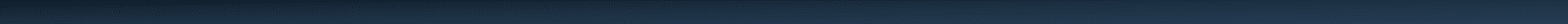 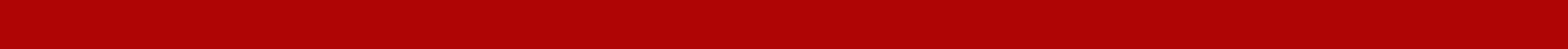 Mezinárodní organizace
EBLIDA
EBLIDA (European Bureau of Library, Information and Documentation Associations) je nezisková organizace zastupující národní knihovny a knihovnická sdružení v Evropské unii a dalších evropských zemích. Prostřednictvím svých členů zastupuje přibližně více než 70 000 jednotlivých knihoven napříč Evropou (z toho cca 65 000 se považuje za veřejné knihovny) a přibližně 100 milionů uživatelů.
Cíle a činnosti vycházejí z Ústavy EBLIDA; prioritně se zaměřuje na podporu konzultace mezi jejími členy o záležitostech společného zájmu; vytváří komunikační kanál mezi svými členy a dalšími partnery, zejména mezi Evropskou komisí, Evropským parlamentem a dalšími orgány Evropské unie.
EBLIDA vystupuje jako reprezentativní hlas profesí knihovnictví a informatiky v evropských záležitostech a slouží a podporuje další zájmy profesí knihoven a informačních věd, jeho institucí a profesionálních pracovníků v Evropě.
Českou republiku zastupuje v EBLIDA SKIP.
22.03.2022
38
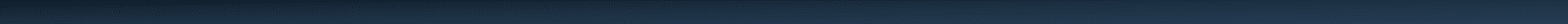 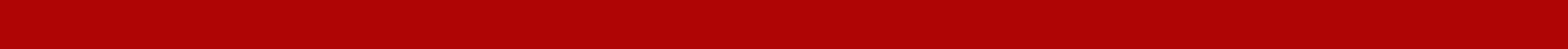 Mezinárodní organizace
LIBER
LIBER (Ligue des Bibliothèques Européennes de Recherche) je hlasem evropských vědeckých knihoven. Jde o nadaci registrovanou v Nizozemsku. Předsedkyní LIBER je paní Jeannette Frey (Švýcarsko). Sdružení bylo založeno v roce 1971, členy LIBER je přibližně 450 národních, univerzitních a dalších knihoven, širší okolí LIBER tvoří partnerství s jinými organizacemi v Evropě i mimo ni.
Českou republiku zastupuje Národní knihovna ČR, Národní technická knihovna, Knihovna Akademie věd ČR a další instituce.
22.03.2022
39
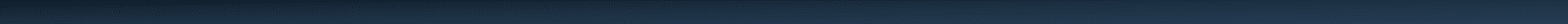 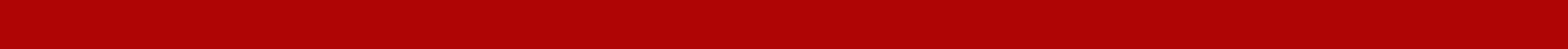 Mezinárodní organizace
OCLC
OCLC (Online Computer Library Center) je mezinárodní sdružení knihoven, které podporuje tisíce knihoven při zvyšování dostupnosti a využití informací pro lidi po celém světě. Poskytuje sdílené technologické služby, originální výzkum a komunitní programy, které pomáhají knihovnám plnit neustále se vyvíjející potřeby jejich uživatelů, institucí a komunit.
Tato organizace vznikla v roce 1967. 
Pravděpodobně nejznámější jsou světový katalog WorldCat, discovery systém WorldCat Discovery Service, sdílená katalogizace prostřednictvím OCLC Cataloging nebo služby jako xISBN a xISSN. OCLC má cca 16 tisíc členů z více než 100 zemí světa.
22.03.2022
40
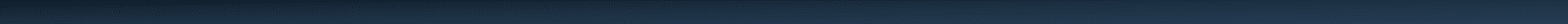 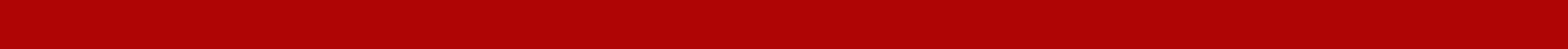 2.2.7
Legislativní dokumenty. Knihovní zákon a návazné vyhlášky. Strategické dokumenty a vývoj knihovnictví. Mezníky ve vývoji RF. Metodické pokyny.
22.03.2022
5. ročník
41
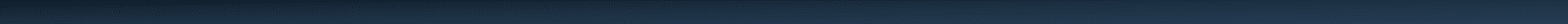 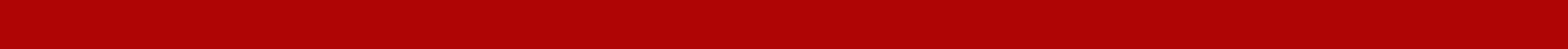 Legislativní dokumenty
Knihovní zákon 257/2001 Sb.
Vyhláška č. 88/2002 Sb. – prováděcí vyhláška
MVS, evidence KF, revize KF 
Koncepce, strategie, deklarace
Koncepce rozvoje knihoven ČR
Státní kulturní politika na léta 2021-2025
Memorandum o spolupráci MK a MŠMT 2021
Koncepce celoživotního vzdělávání knihovníků
…
22.03.2022
42
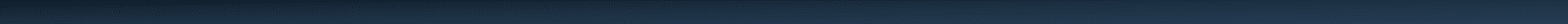 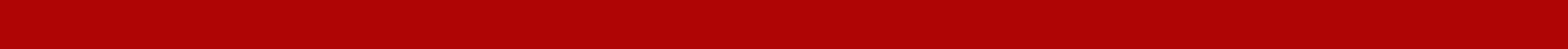 Strategické dokumenty zahraničí
Strategie IFLA 2019-2024 (.pdf)
Knihovnický manifest pro Evropu (2019, .pdf)
IFLA Global Vision
IFLA Global Vision - Shrnutí výsledků (2018, .docx)
Vídeňská deklarace 2009
22.03.2022
43
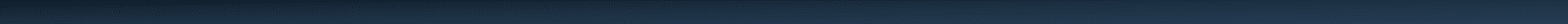 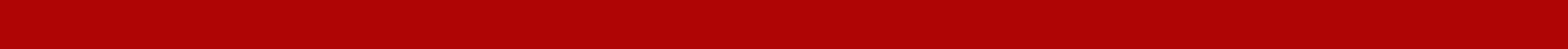 Vývoj knihovnictví
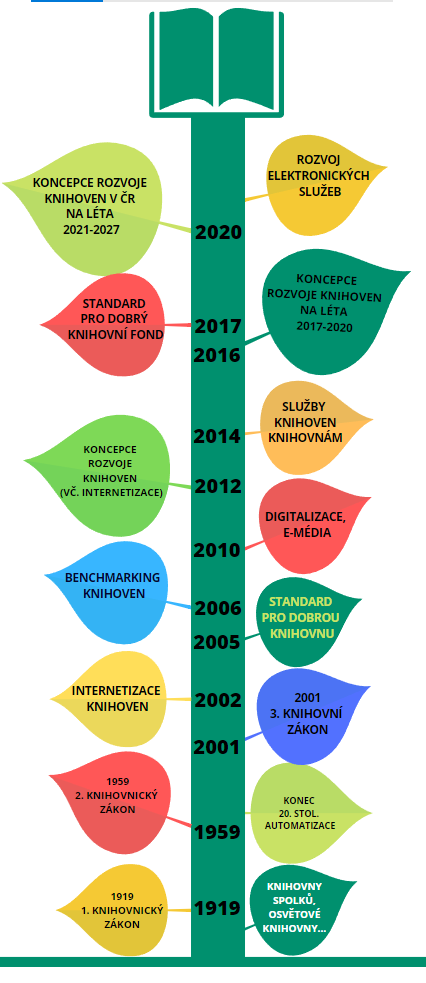 22.03.2022
44
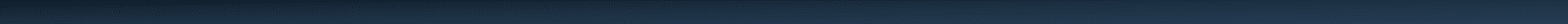 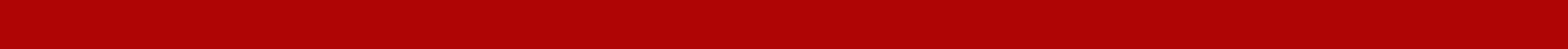 Mezníky ve vývoji RF
22.03.2022
45
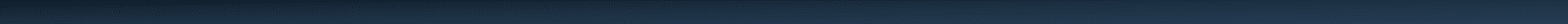 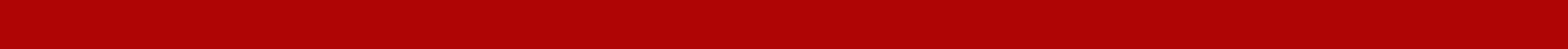 2.2.8
Struktura modelu a cíle RF. Standardy pro výkon RF. Hodnocení knihoven v ČR. Metodiky hodnocení služeb. Knihovnické soutěže a oceňování v jednotlivých krajích. Platformy pro spolupráci v rámci RF. Externí zpětné vazby výkonu RF. Vnější vztahy a přesah výkonu RF do oblasti státní správy a samosprávy. Vzdělávací aktivity v rámci RF.
22.03.2022
5. ročník
46
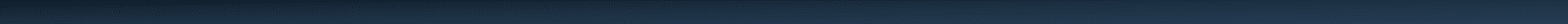 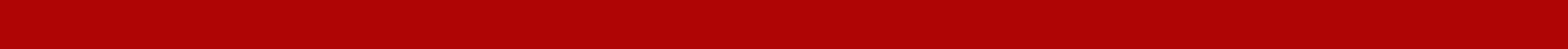 22.03.2022
47
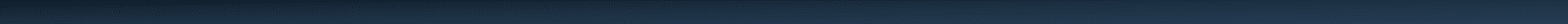 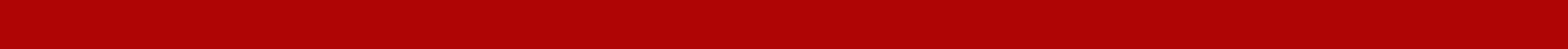 Fungování RF
Fungování regionálních funkcí knihoven je založeno na myšlence provázané spolupráce knihoven na různých úrovních. 
Národním centrem je Národní knihovna České republiky zastoupená Knihovnickým institutem (dále jen KI NK), který je koordinátorem výkonu regionálních funkcí.
Krajskými centry jsou krajské knihovny. Jejich práce spočívá ve výkonu regionálních funkcí, spolupráci s KI NK, krajskou i místní správou a samosprávou. Jsou metodickými centry pro knihovny pověřené výkonem regionálních funkcí, vydávají metodické materiály, koordinují výkon RF v konkrétním kraji, organizují vzdělávání knihovníků a zpracovávají statistické výsledky knihoven na svém území.
Na lokální úrovni pracují pověřené knihovny, které formou služeb provádějí celou škálu činností, napomáhajících naplňování hlavních cílů STANDARDU.
22.03.2022
48
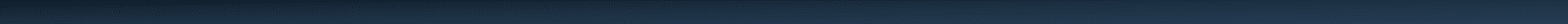 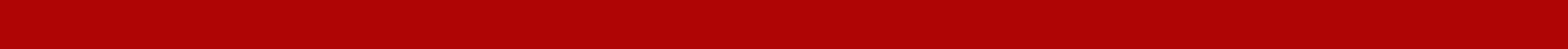 Hodnocení knihoven v ČR
Statistiky dle zákona 89/1995 Sb.
Statistiky výkonu RF
Standard VKIS
Benchmarking knihoven
Roi
22.03.2022
49
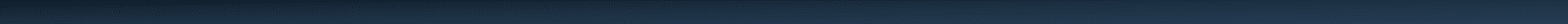 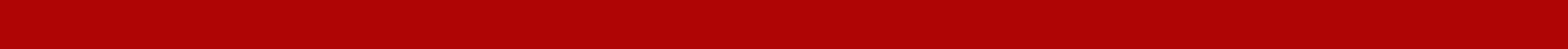 Knihovnické soutěže a oceňování v jednotlivých krajích
Celostátní soutěže
Knihovna roku
Cena udělovaná Ministerstvem kultury ČR
Ocenění se uděluje k ohodnocení dlouhodobých zásluh o rozvoj knihovnictví v obcích a mimořádného přínosu k rozvoji veřejných knihovnických a informačních služeb ve dvou kategoriích – „základní knihovna“ a „významný počin v oblasti poskytování veřejných knihovnických a informačních služeb“
„základní knihovna“ – navazuje na celostátní soutěž Vesnice roku, pořádanou Spolkem pro obnovu venkova ve spolupráci s dalšími vyhlašovateli (prezident republiky, SKIP, Ministerstvo pro místní rozvoj, …)
Městská knihovna roku
ocenění „Městská knihovna roku 2021“uděluje Svaz knihovníků a informačních pracovníků ČR a Svaz měst a obcí ČR
22.03.2022
50
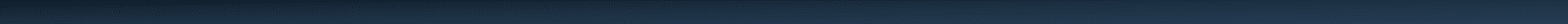 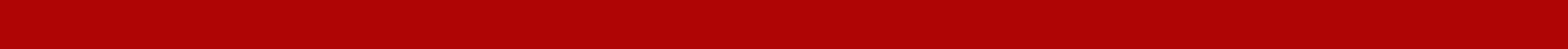 Knihovnické soutěže a oceňování v jednotlivých krajích
Celostátní soutěže
Kamarádka knihovna
Kamarádka knihovna je soutěž o nejlepší dětskou knihovnu (oddělení pro děti ve veřejné knihovně), která probíhá od roku 2007. Vyhlašují ji SKIP a Klub dětských knihoven SKIP
Regionální ocenění (regiony SKIP)
Pražský knihovník / Pražská knihovnice (01 Praha),
Papilio bibliothecalis (02 Středočeský region),
Pupa bibliothecalis (02 Středočeský region),
Jihočeský knihovník (03 Jihočeský region),
Jihočeský MARK (03 Jihočeský region),
Knihovník/Knihovnice Libereckého kraje (07 Liberecký region);
Velkomoravský knihovník / Velkomoravská knihovnice (09 Region Velká Morava),
Knihovník/Knihovnice roku Moravskoslezského a Olomouckého kraje (10 Region Moravskoslezského a Olomouckého kraje),
Ocenění za dlouholetou vynikající činnost v oboru knihovnictví a za aktivní činnost ve SKIP (10 Region Moravskoslezského a Olomouckého kraje)
22.03.2022
51
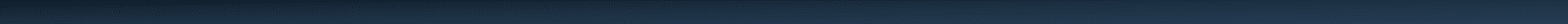 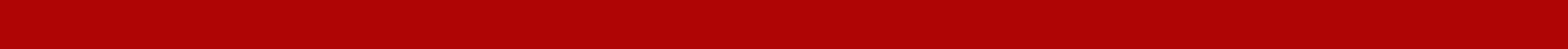 Ocenění jednotlivců
Cena českých knihovníků
udělována od roku 2001 výkonným výborem Svazem knihovníků a informačních pracovníků (SKIP). Uděluje se za dlouholetou významnou činnost podporující české knihovnictví, jako je vědeckovýzkumná práce, účast na výuce knihovnictví, řízení, modernizace a výstavba knihoven nebo působení v různých knihovnických a informačních organizacích
Medaile Z. V. Tobolky
uděluje Sdružení knihoven České Republiky a Nadace knihoven za celoživotní práci a za významný přínos k rozvoji českého knihovnictví
22.03.2022
52
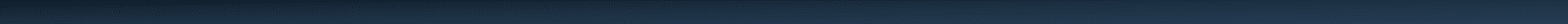 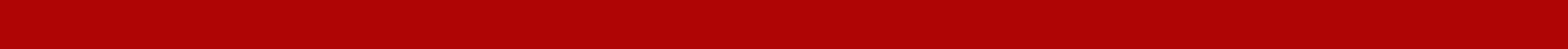 Platformy pro spolupráci v rámci RF
Celostátní úroveň
Porady krajských metodiků (KI NK ve spolupráci se SDRUK, sekcí pro RF)
Workshopy pro metodiky pověřených knihoven (Sekce veřejných knihoven SKIP)
Diskuzní semináře pro krajské metodiky (KI NK ve spolupráci se SDRUK)
Celostátní semináře "Regionální funkce knihoven"
Krajská a regionální úroveň
Porady a semináře pro knihovny v rámci regionu
Web KI NK
https://ipk.nkp.cz/programy-podpory/regionalni-funkce-verejnych-knihoven
22.03.2022
53
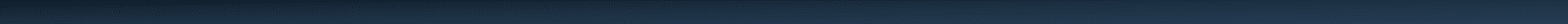 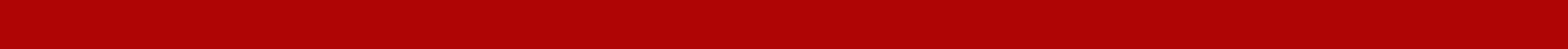 Externí zpětné vazby výkonu RF
Výroční zprávy krajských knihoven a Národní knihovny
Kult (MK) 12-01
Benchmarking knihoven
Projekt ROI (Return on Investment)
22.03.2022
54
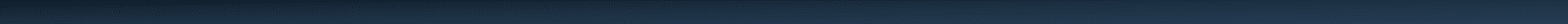 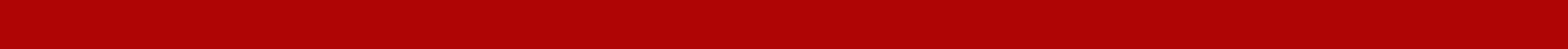 Vnější vztahy a přesah výkonu RF do oblasti státní správy a samosprávy
Krajské koncepce knihovnictví
Krajské koncepce výkonu RF
Zásady pro výkon RF knihoven…
Spoluúčast na soutěži Vesnice roku
Spolupráce na seminářích pro státní správu a samosprávu
Tiskové výstupy do časopisů pro státní správu a samosprávu
…
22.03.2022
55
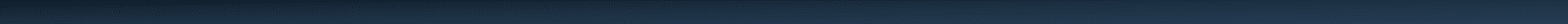 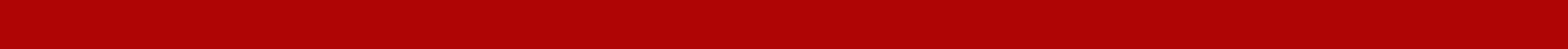 Vzdělávací aktivity v rámci RF
Vzdělávání metodiků knihoven, knihovníků
Vzdělávání jako součást systému NSK
On-line kurzy – kurzy.knihovna.cz
Knihovnické minimum
Knihovnická angličtina
Rekvalifikační kurzy (NK ČR, MZK Brno, MSVK Ostrava, KJM Brno)
22.03.2022
56
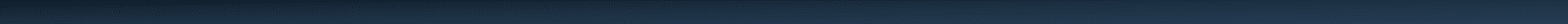 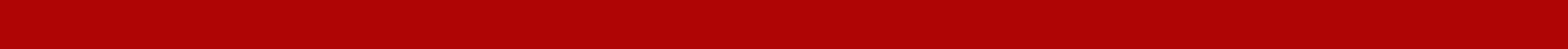 2.2.9
Charakteristika služeb knihovny, typy a druhy.
Trendy ve službách knihoven.
22.03.2022
5. ročník
57
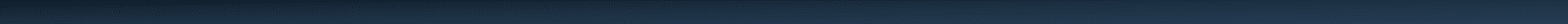 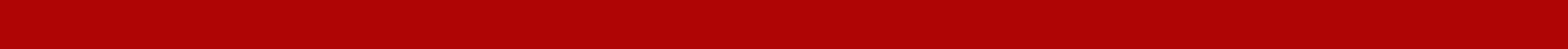 Výpůjční a další služby
22.03.2022
Služby knihoven
58
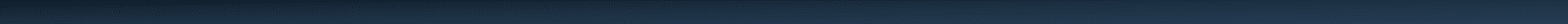 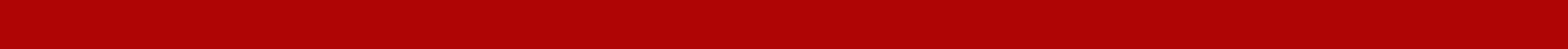 Co vlastně dělá knihovna/knihovník?
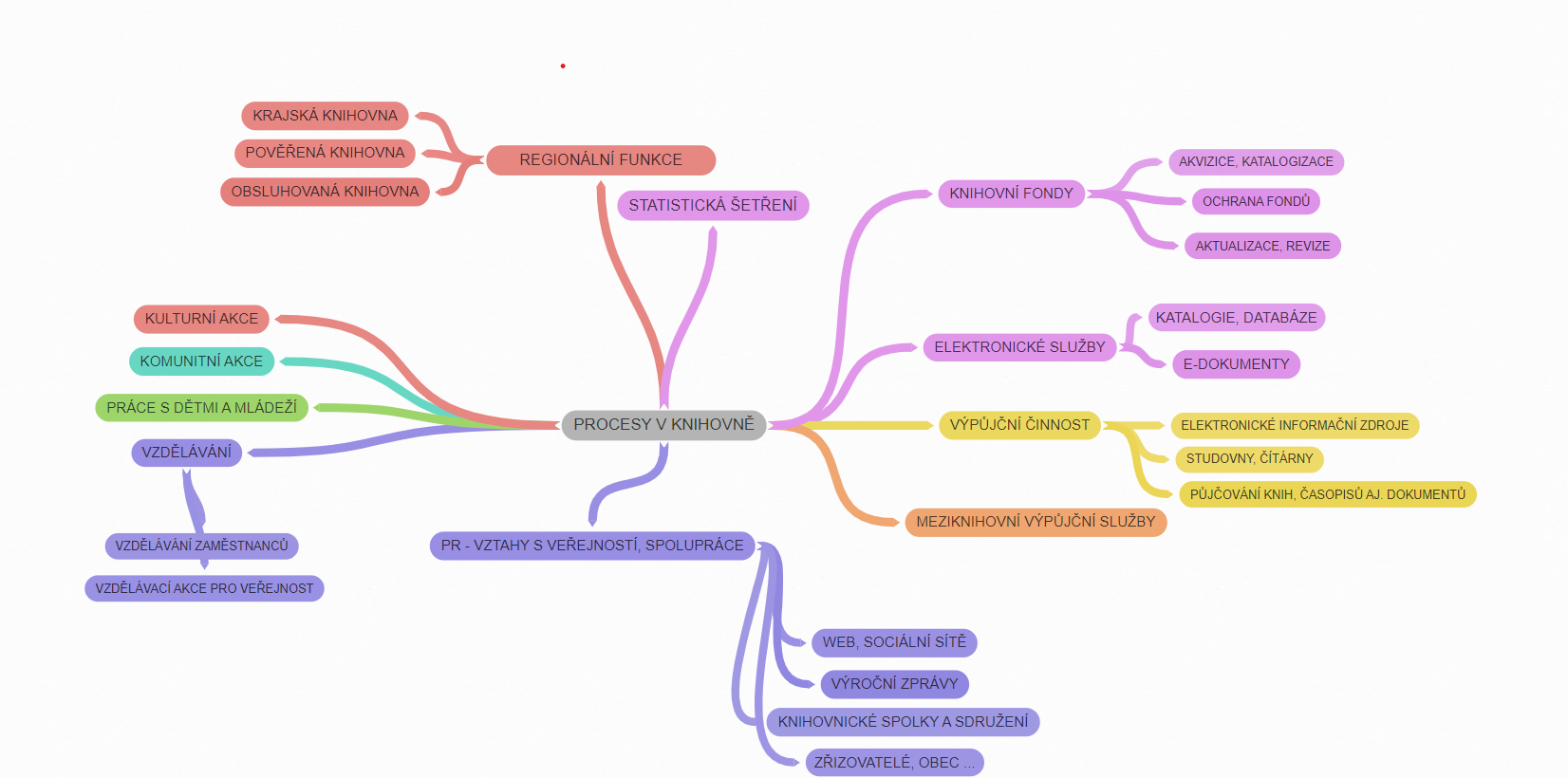 22.03.2022
Služby knihoven
59
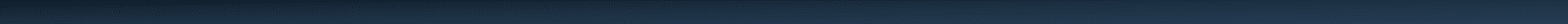 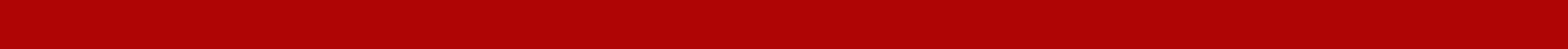 MSV, MMVS
22.03.2022
Služby knihoven
60
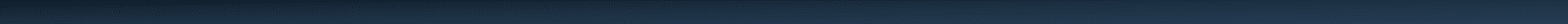 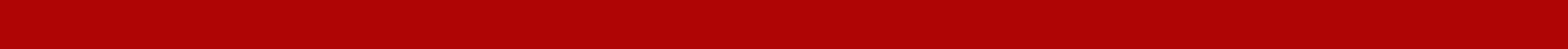 Elektronické služby
knihovnický software
Tritius, KOHA, KP-sys, Primo, Aleph…
Kramerius a Díla nedostupná na trhu (DNNT)
weby, sociální sítě, informační obrazovky
dnes už nutnost, nezbytnost
videokanály, streamy, e-komunikace, e-konference, e… cokoliv
CoderDoJo
Cílem je propojit lidi, kteří už programovat umí s těmi, kteří se to teprve naučit chtějí. 
ozoboti
výborná pomůcka pro vyzkoušení vizuálního programování
citační manažery
Knihovny.cz
jednotný přístup ke službám českých a moravských knihoven 
České a zahraniční e-zdroje
ASPI, EBSCO…
E-knihy
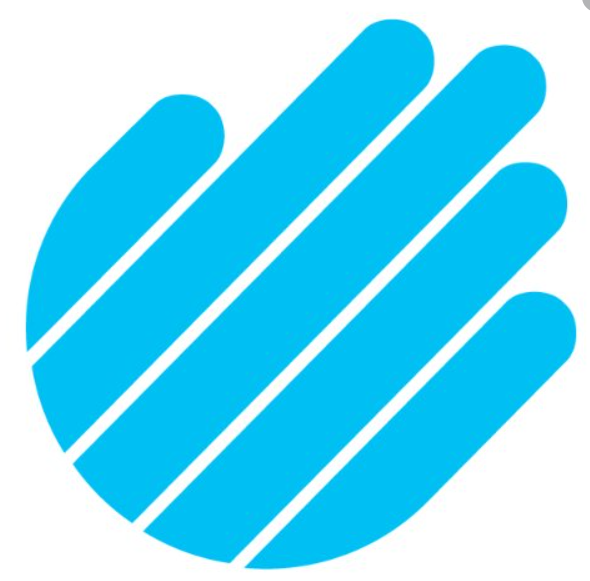 22.03.2022
Služby knihoven
61
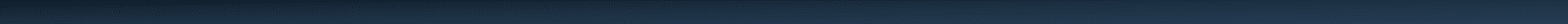 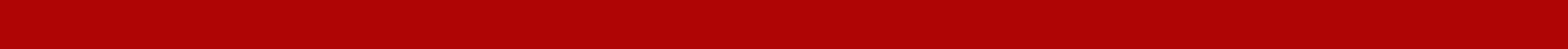 Trendy ve službách knihoven
https://ipk.nkp.cz/odborne-cinnosti 
https://ipk.nkp.cz/odborne-cinnosti/knihovni-procesy
https://ipk.nkp.cz/legislativa/01_LegPod/katalog-praci/katalog-praci
Vzdělávací programy
Vzdělávací programy pro knihovnictví a informační vědu se budou v průběhu příštího desetiletí měnit tak, aby uspokojily společenskou potřebu vyškolených informačních profesionálů schopných pracovat v knihovnách, ve státních a průmyslových informačních centrech a jako informační konzultanti a podnikatelé.
Komunitní aktivity knihoven
https://wikisofia.cz/wiki/Komunitn%C3%AD_funkce_knihoven
Zapojení knihoven do kreativního průmyslu
V souvislosti s MK ČR  - Ministerstvo kultury ČR zřídilo v březnu 2021 nové oddělení kulturních a kreativních průmyslů, jehož náplní je systematická podpora rozvoje celého sektoru kulturních a kreativních odvětví (KKO) v ČR. Oddělení je součástí odboru umění, knihoven a kreativních odvětví. Cílem tohoto oddělení je nastavit strukturovanou podporu pro další rozvoj KKO formou metodického vedení v rámci státní správy, koordinace strategického ukotvení KKO a předávání lokální praxe i zahraničních zkušeností.
22.03.2022
62
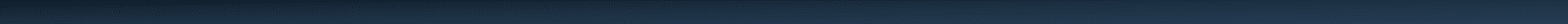 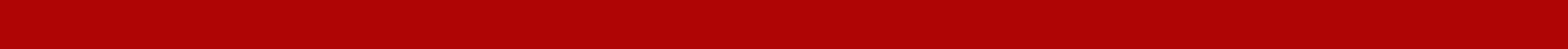 2.2.10
Knihovník. Informační specialista. Profese a kompetence.
Knihovník – metodik a jeho role na poli spolupráce knihoven a kompetence v návaznosti na katalog prací a portál NSK.
22.03.2022
5. ročník
63
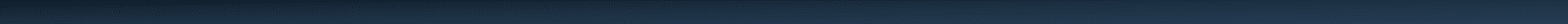 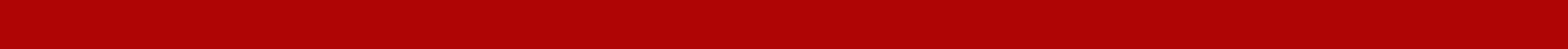 Profese knihovník
https://www.zakonyprolidi.cz/cs/2010-222 
Katalog prací v příloze k tomuto nařízení stanoví zařazení prací do platových tříd podle jejich složitosti, odpovědnosti a namáhavosti a člení je podle druhu do povolání
https://ipk.nkp.cz/legislativa/01_LegPod/katalog-praci/katalog-praci 
V souvislosti s rozvojem oboru jsou specifikovány i další odborné činnosti, např. lektor - instruktor
22.03.2022
64
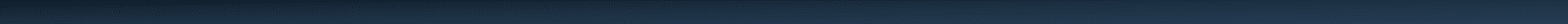 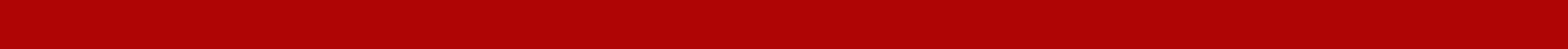 Knihovník, informační specialista
Knihovník specialista zajišťuje komplexní knihovnicko-bibliografické, referenční a informační služby uživatelům v knihovnách s celostátní působností, zpracovává celostátní koncepce, plány a programy v předmětné oblasti.
Referenční knihovník specialista koordinuje systém knihovnických a informačních služeb knihovny; je aktivně zapojen do vývoje národního systému knihovnických a informačních služeb tvorbou pracovních pomůcek, formou kooperativních projektů a inovací. Analyzuje a vyhodnocuje zpětnou vazbu z provozu národního, regionálního a oborového systému knihovnických a informačních služeb. 
Podílí se na realizaci systému celoživotního vzdělávání v oboru.
22.03.2022
65
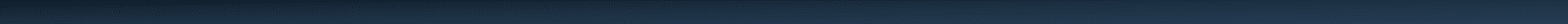 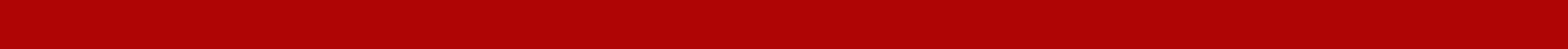 Knihovník - metodik
https://ipk.nkp.cz/docs/ed_metodik.pdf
https://www.narodnikvalifikace.cz/kvalifikace-1134-Samostatny_knihovnik_metodik
22.03.2022
66
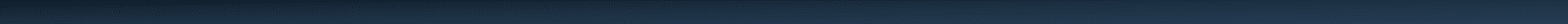 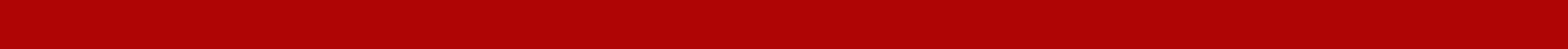 Literatura
https://www.msvk.cz/data/filemanager/source/studijn%c3%ad%20texty%20pro%20knihovn%c3%adky/24_Zaji%c5%a1t%c4%9bn%c3%ad%20v%c3%bdkonu%20RF%20knihoven_%c5%a0ed%c3%a1.pdf 
Vyplatí se knihovna?
https://www.mlp.cz/cz/o-knihovne/roi/
www.benchmarkingknihoven.cz
22.03.2022
67
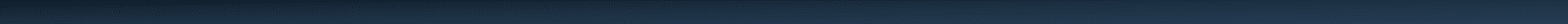 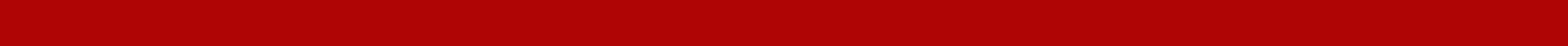 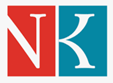 ORGANIZACE A ŘÍZENÍ KOMUNITNÍCH KNIHOVENopakování ke státnicím…
Slezská univerzita
PhDr. Marie Šedá
metodik.knihovna@gmail.com 
Opava 2022
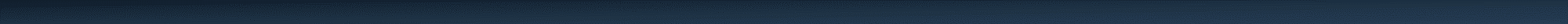